11) Vectors
11.1) Vectors
Chapter CONTENTS
Your turn
Worked example
Your turn
Worked example
Your turn
Worked example
11.2) Representing vectors
Chapter CONTENTS
Your turn
Worked example
Represent in column vector form:
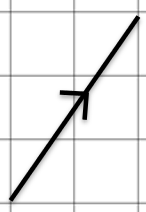 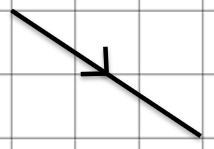 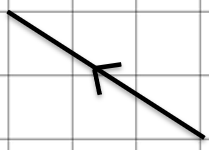 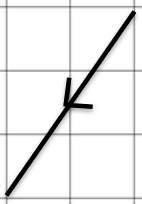 Your turn
Worked example
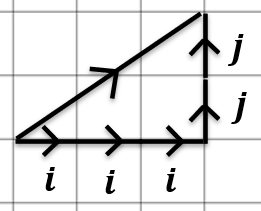 Your turn
Worked example
11.3) Magnitude and direction
Chapter CONTENTS
Your turn
Worked example
Your turn
Worked example
Your turn
Worked example
Your turn
Worked example
Your turn
Worked example
Your turn
Worked example
Your turn
Worked example
11.4) Position vectors
Chapter CONTENTS
Your turn
Worked example
Your turn
Worked example
11.5) Solving geometric problems
Chapter CONTENTS
Your turn
Worked example
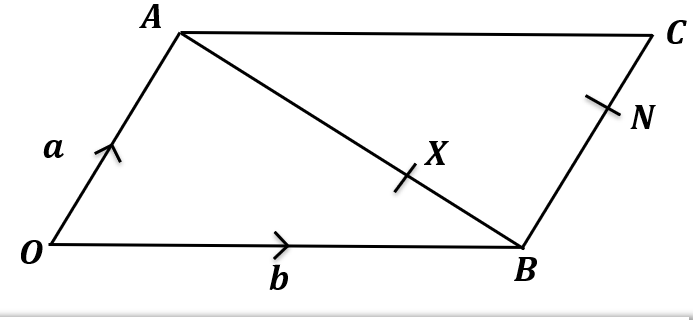 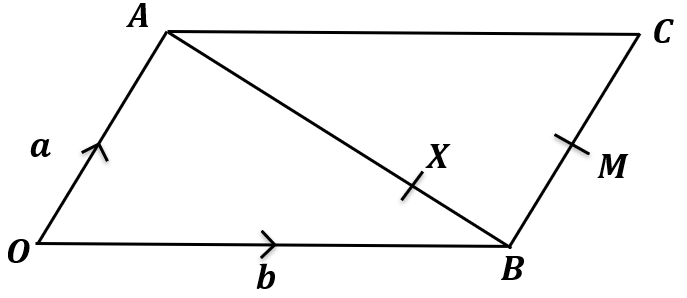 Shown
Your turn
Worked example
11.6) Modelling with vectors
Chapter CONTENTS
Your turn
Worked example
Your turn
Worked example